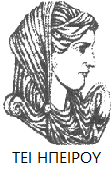 Ελληνική Δημοκρατία
Τεχνολογικό Εκπαιδευτικό Ίδρυμα Ηπείρου
Βιοχημεία - Αρχές Βιοτεχνολογίας
Ενότητα 6: Ένζυμα: υπεροξειδάση 
Γεώργιος Παπαδόπουλος
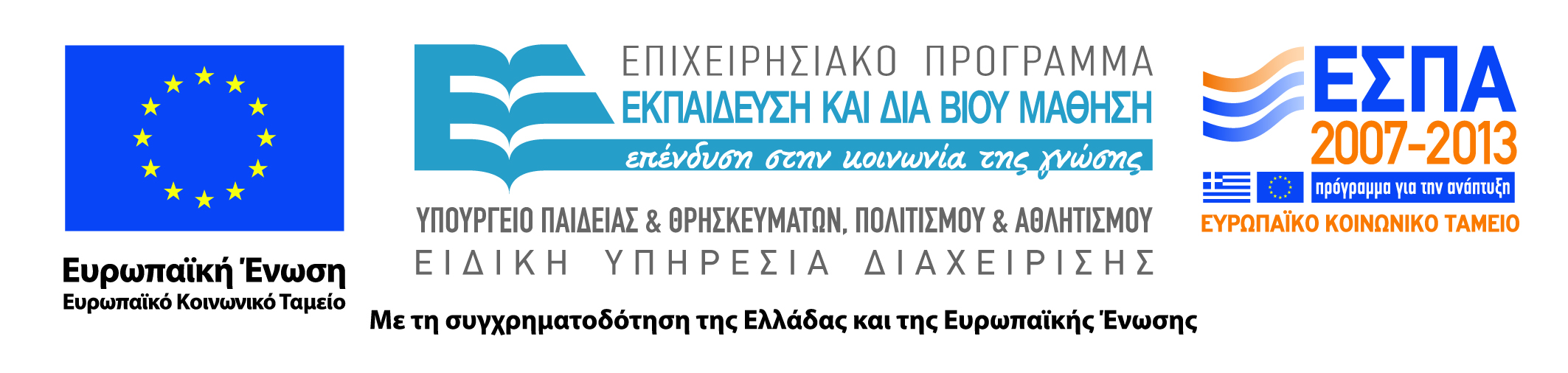 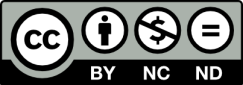 Ανοιχτά Ακαδημαϊκά Μαθήματα στο ΤΕΙ Ηπείρου
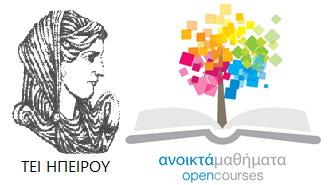 Τμήμα Τεχνολόγων Γεωπόνων
Βιοχημεία - Αρχές Βιοτεχνολογίας
Ενότητα 6: Ένζυμα: υπεροξειδάση 
Γεώργιος Παπαδόπουλος
Καθηγητής
Άρτα, 2015
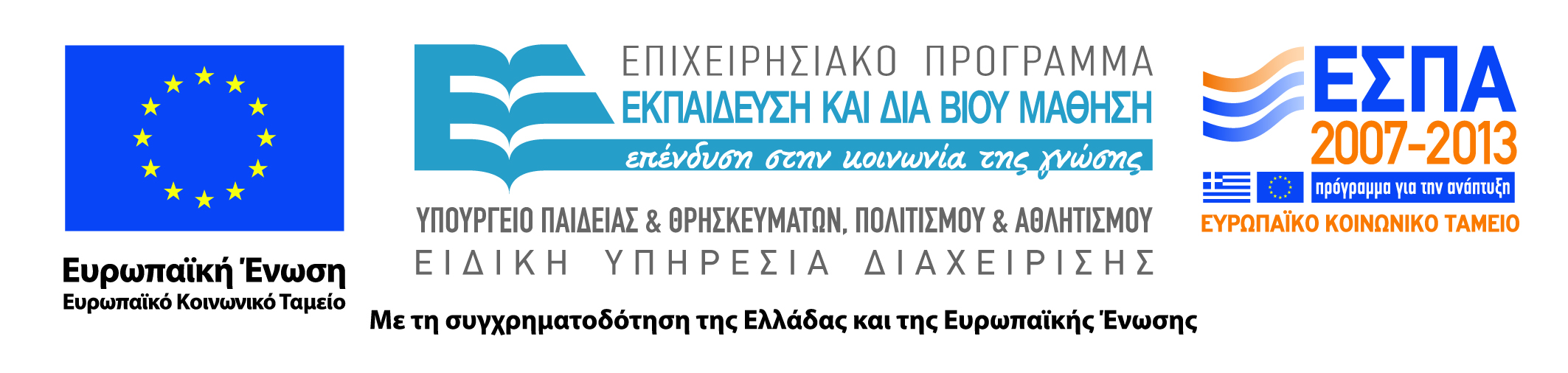 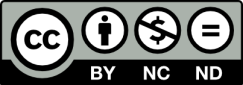 Άδειες Χρήσης
Το παρόν εκπαιδευτικό υλικό υπόκειται σε άδειες χρήσης Creative Commons. 
Για εκπαιδευτικό υλικό, όπως εικόνες, που υπόκειται σε άλλου τύπου άδειας χρήσης, η άδεια χρήσης αναφέρεται ρητώς.
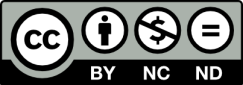 3
Χρηματοδότηση
Το έργο υλοποιείται στο πλαίσιο του Επιχειρησιακού Προγράμματος «Εκπαίδευση και Δια Βίου Μάθηση» και συγχρηματοδοτείται από την Ευρωπαϊκή Ένωση (Ευρωπαϊκό Κοινωνικό Ταμείο) και από εθνικούς πόρους.
Το έργο «Ανοικτά Ακαδημαϊκά Μαθήματα στο TEI Ηπείρου» έχει χρηματοδοτήσει μόνο τη αναδιαμόρφωση του εκπαιδευτικού υλικού.
Το παρόν εκπαιδευτικό υλικό έχει αναπτυχθεί στα πλαίσια του εκπαιδευτικού έργου του διδάσκοντα.
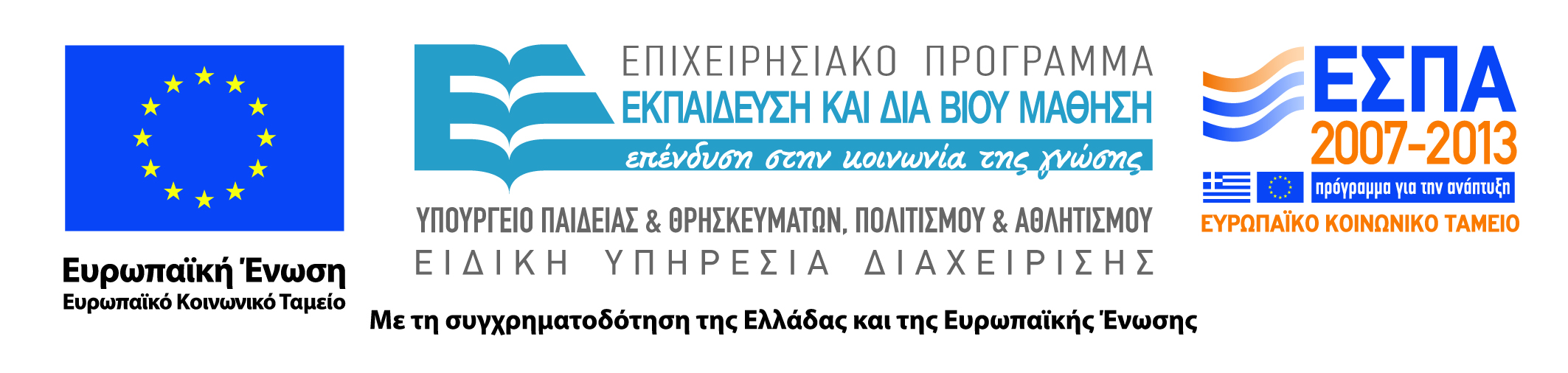 Σκοπός της άσκησης
Μελέτη του ενζύμου της υπεροξειδάσης ως προς την αναστολή του καθώς και την επίδραση της θερμοκρασίας και του pΗ στην δράση του ενζύμου
5
Σκεύη –Αντιδραστήρια
Διάφορα φύλλα, άνθη, ή καρποί
Σηκώτι ζώου (π.χ. αγελάδας, ή χοίρου ή όρνιθας)
Υπόστρωμα Υπεροξείδιο του Υδρογόνου (Η2Ο2 , 30 % (v/v)). Προσοχή! ΚΑΥΣΤΙΚΟ
Διάλυμα 1 Μ αζιδίου του νατρίου, Προσοχή! Δηλητήριο!
Ρυθμιστικά διαλύματα κιτρικού 0,1 Μ, pH 4,2, 5,2, 6,2, 7,2
Σιφώνια 1 mL, μικροσιφώνια 1 mL, 200 μL, ρύγχη μικροσιφωνίων
Δοκιμαστικοί σωλήνες, σωλήνες Eppendorf
Υδατόλουτρο, θερμαντικό
6
Πορεία εργασίας
1. Παρασκευή του ενζύμου : 
Α. Από φυτά: Λειοτριβούμε μια ποσότητα από τους φυτικούς ιστούς με απιοντισμένο νερό και διηθούμε το εκχύλισμα με πτυχωτό ηθμό.
Β. Από συκώτι (ήπαρ) ζώου: τεμαχίζουμε με ένα ψαλίδι σε πολύ μικρά κομμάτια ένα τμήμα από ήπαρ (2-4 γραμμαρίων), αφού πρώτα το έχουμε ζυγίσει. Μετά προσθέτουμε 5-7 mL απιοντισμένου νερού σε ένα γουδί, το τεμαχισμένο ήπαρ, και αρχίζουμε την ομογενοποίηση. Μετά από 3-5΄ ένα μεγάλο μέρος του ήπατος θα έχει ομογενοποιηθεί και το χρησιμοποιούμε στα περαιτέρω πειράματα.
2. Παρακολούθηση της αντίδρασης (μάρτυρας) : Έκλυση φυσαλλίδων εξαιτίας του O2 που παράγεται μετά την προσθήκη του Η2O2 (1 mL σε εκχύλισμα από 10 έως 200 μL).
7
Πορεία εργασίας
3. Δοκιμασία της θερμοανθεκτικότητας του ενζύμου: 
σε δύο δοκιμαστικούς σωλήνες (ή σωληνάκια Eppendorf) τοποθετούνται ποσότητες (π.χ. 40 μL) φυτικού εκχυλίσματος. Οι σωλήνες ή τα σωληνάκια τοποθετούνται ένας στο υδατόλουτρο των 55oC και ο άλλος σε δοχείο ζέσεως με νερό που κοχλάζει, Προσοχή! Μην καείτε (αν χρησιμοποιηθούν σωληνάκια τότε είναι καλύτερα να μπουν σε αφρώδες πλαστικό υλικό ώστε να επιπλέουν). 
Αφήνουμε όλα τα δείγματα για 10΄ στην αντίστοιχη θερμοκρασία. 
Στα 10΄ αφαιρούμε προσεκτικά (με γάντια τους σωλήνες με λαβίδα τα Eppendorf) και τα αφήνουμε να επανέλθουν σε θερμοκρασία δωματίου (συνήθως σε 10-15΄). 
Σε ένα τρίτο σωλήνα έχουμε 40 μL ενζυμικού παρασκευάσματος με 1 mL διάλυμα υποστρώματος, και σε ένα τέταρτο σωλήνα, διάλυμα υποστρώματος και μόνον. Προσθέτουμε σε κάθε σωλήνα 1 ml διαλύματος υποστρώματος Η2Ο2 (30 % (v/v)) και παρακολουθούμε την έκλυση φυσαλίδων οξυγόνου.
8
Πορεία εργασίας
4. Επίδραση του pΗ : 
Σε 40 μL από το αρχικό εκχύλισμα προστίθεται ίσος όγκος 1 Ν  HC1 και σε άλλο σωλήνα ίσος όγκος 1 Ν ΝαΟΗ. 
Μετά από ανάδευση μεταφέρονται τα περιεχόμενα των σωλήνων σε άλλους σωλήνες που έχουν 1 mL υποστρώματος Η2Ο2 (30 % (v/v)). 
Σε δύο άλλους σωλήνες έχουμε βάλει 40 μL νερού και αντίστοιχα 40 μL 1 N HCl ή 40 μL 1 N ΝαΟΗ. 
Έχουμε ως μάρτυρα ένα σωλήνα με 40 μL ενζύμου και 1 mL διάλυμα υποστρώματος, και παρακολουθούμε την έκλυση φυσαλίδων οξυγόνου. Προσοχή! Ο μάρτυρας σε βασικό pH θα δείξει αξιοσημείωτη αντίδραση! Γιατί;
9
Πορεία εργασίας
5. Δοκιμασία απαίτησης του ενζύμου για δισθενή-τρισθενή μεταλλικά κατιόντα: 
Σε 3 δοκιμαστικούς σωλήνες ή σωληνάκια Eppendorf, προσθέτουμε ικανή ποσότητα ενζύμου από βλαστό (π.χ. από 40 μL) και 1 μL, 5 μL και 15 μL από το διάλυμα 1 Μ ΕDTA, με απαλή ανάδευση ώστε να επέλθει μείξη. 
Αφήνουμε τα δείγματα να επωαστούν για 20΄, αρκετό χρόνο ώστε το EDTA να μπορέσει να αφαιρέσει τυχόν δισθενή ή τρισθενή κατιόντα που είναι δεσμευμένα στο ένζυμο. 
Μετά 20΄ προσθέτουμε σε κάθε σωλήνα 1 ml ρυθμιστικού διαλύματος υποστρώματος και παρακολουθούμε την αντίδραση, καταγράφοντας τα αποτελέσματα.
10
Αναφορά αποτελεσμάτων
Να καταγράψετε σε πίνακες όλα τα αποτελέσματά σας. Αναγκαστικά, τα αποτελέσματά σας θα είναι ποιοτικά, και όχι ποσοτικά (έντονη αντίδραση, ήπια αντίδραση, πολύ μικρή αντίδραση, καθόλου αντίδραση).
11
Βιβλιογραφία
1. John Clark, Robert Switzer. ΠΕΙΡΑΜΑΤΙΚΗ ΒΙΟΧΗΜΕΙΑ. Παν/κές Εκδόσεις Κρήτης, Ηράκλειο, 1992, 2η εκτύπωση, 2001.
 2. ΙΓ Γεωργάτσου, Δ. Κυριακίδης, Τ. Γιουψάνης, κ.ά. Εργαστηριακές Ασκήσεις Βιοχημείας. Εκδόσεις Ζήτη. Θεσσαλονίκη, 2004.
 3. Jeremy M. Berg, John L. Tymoczo, Lubert Stryer, ΒΙΟΧΗΜΕΙΑ, 5η έκδοση, Α τόμος, Παν/κές Εκδόσεις Κρήτης, Ηράκλειο, 2004. Βλέπε και διαδικτυακό τόπο του βιβλίου www.whfreeman.com/Berg7e/. Προσεχώς κυκλοφορεί η 7η έκδοση. 
 4. Διαμαντίδη Γρ., ΕΙΣΑΓΩΓΗ ΣΤΗ ΒΙΟΧΗΜΕΙΑ, 3η έκδοση, University Studio Press, Θεσσαλονίκη, 2007/2010.
 5. Campbell NA, Reece JB. Βιολογία, τόμος Ι. 8η έκδοση, Πανεπιστημιακές Εκδόσεις Κρήτης, Ηράκλειο, 2010.
Διατήρηση Σημειωμάτων
Οποιαδήποτε  αναπαραγωγή ή διασκευή του υλικού θα πρέπει  να συμπεριλαμβάνει:

το Σημείωμα Αναφοράς
το  Σημείωμα Αδειοδότησης
τη Δήλωση Διατήρησης Σημειωμάτων
το Σημείωμα Χρήσης Έργων Τρίτων (εφόσον υπάρχει) 

μαζί με τους συνοδευόμενους υπερσυνδέσμους.
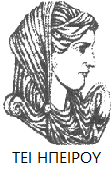 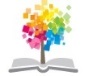 13
Σημείωμα Αναφοράς
Παπαδόπουλος, Γ. Βιοχημεία - Αρχές Βιοτεχνολογίας. Τεχνολογικό Ίδρυμα Ηπείρου. Διαθέσιμο από:
http://eclass.teiep.gr/courses/TEXG129/
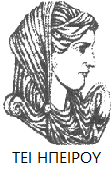 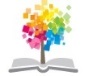 14
Σημείωμα Αδειοδότησης
Το παρόν υλικό διατίθεται με τους όρους της άδειας χρήσης Creative Commons Αναφορά Δημιουργού-Μη Εμπορική Χρήση-Όχι Παράγωγα Έργα 4.0 Διεθνές [1] ή μεταγενέστερη. Εξαιρούνται τα αυτοτελή έργα τρίτων π.χ. φωτογραφίες, Διαγράμματα κ.λ.π., τα οποία εμπεριέχονται σε αυτό και τα οποία αναφέρονται μαζί με τους όρους χρήσης τους στο «Σημείωμα Χρήσης Έργων Τρίτων».
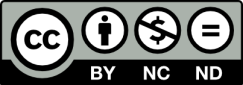 Ο δικαιούχος μπορεί να παρέχει στον αδειοδόχο ξεχωριστή άδεια να  χρησιμοποιεί το έργο για εμπορική χρήση, εφόσον αυτό του  ζητηθεί.
[1]
http://creativecommons.org/licenses/by-nc-nd/4.0/deed.el
Τέλος Ενότητας
Επεξεργασία: Αντώνιος Σακελλάριος
Άρτα, 2015
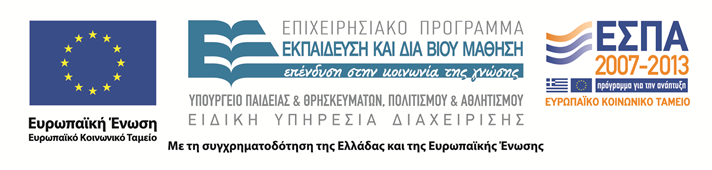 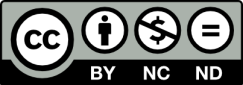 Τέλος Ενότητας
Ένζυμα: υπεροξειδάση
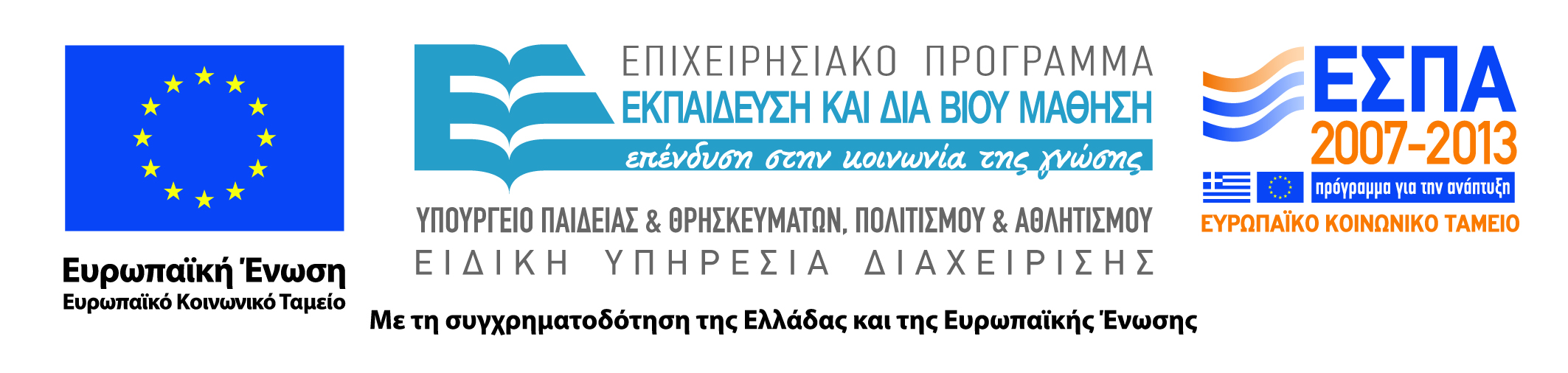 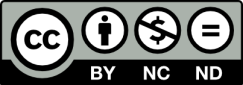